清里　千聖
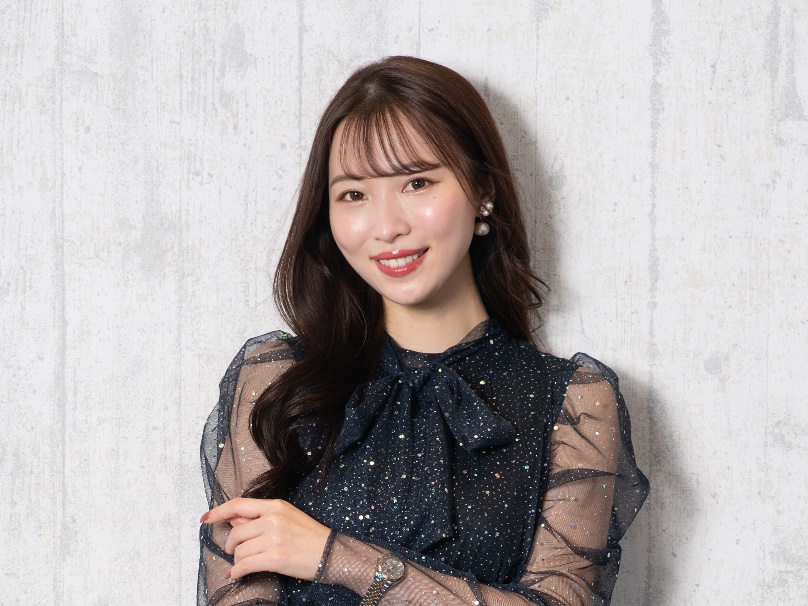